Проект « Спорт - это жизнь»Вид  проекта :По продолжительности:  краткосрочный;По содержанию: социально –  педагогическийВ рамках ДОУПо количеству участников: фронтальный.
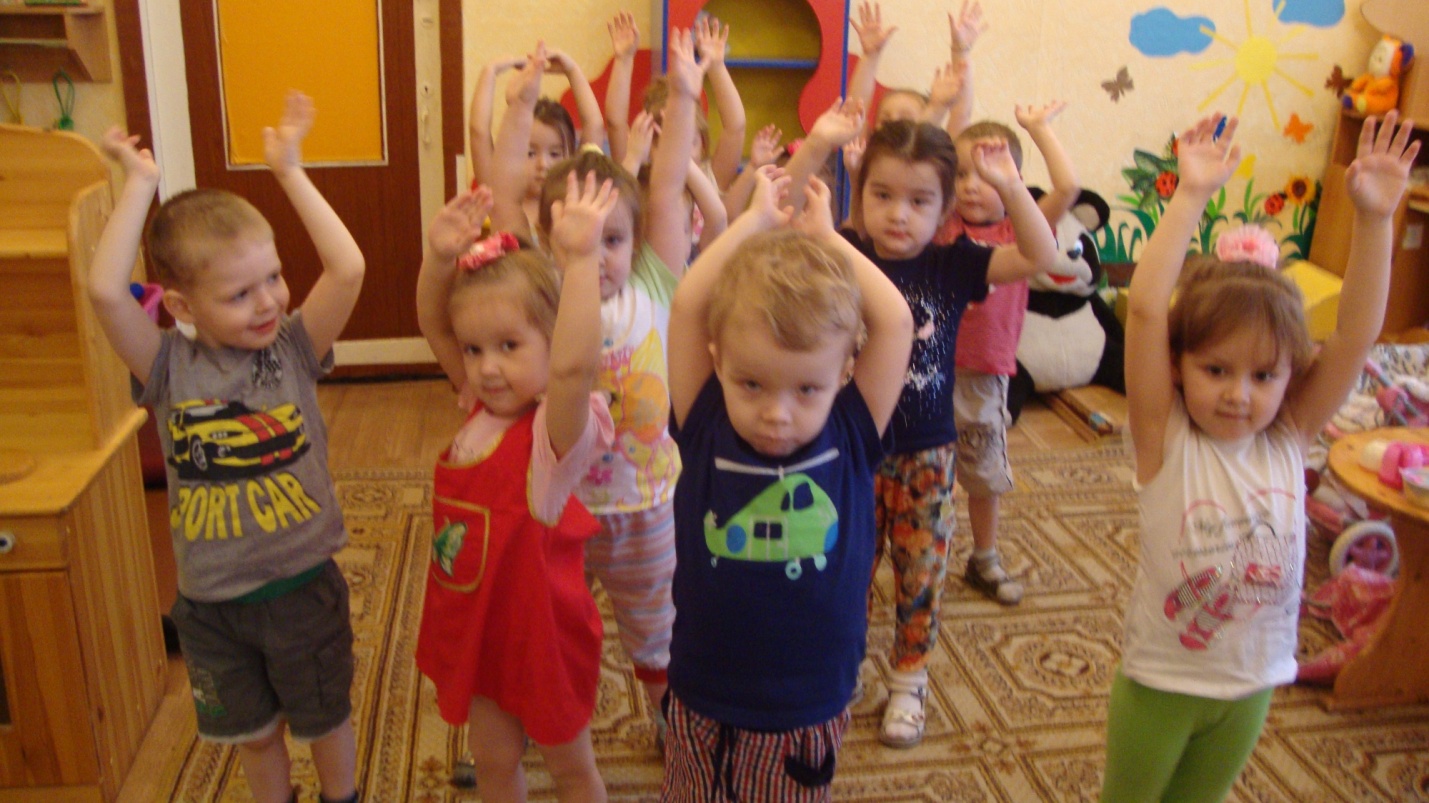 Участники проекта:Дети 2 младшей группыРодителиВоспитатели: Соколова М.А . Никифорова Н .В.
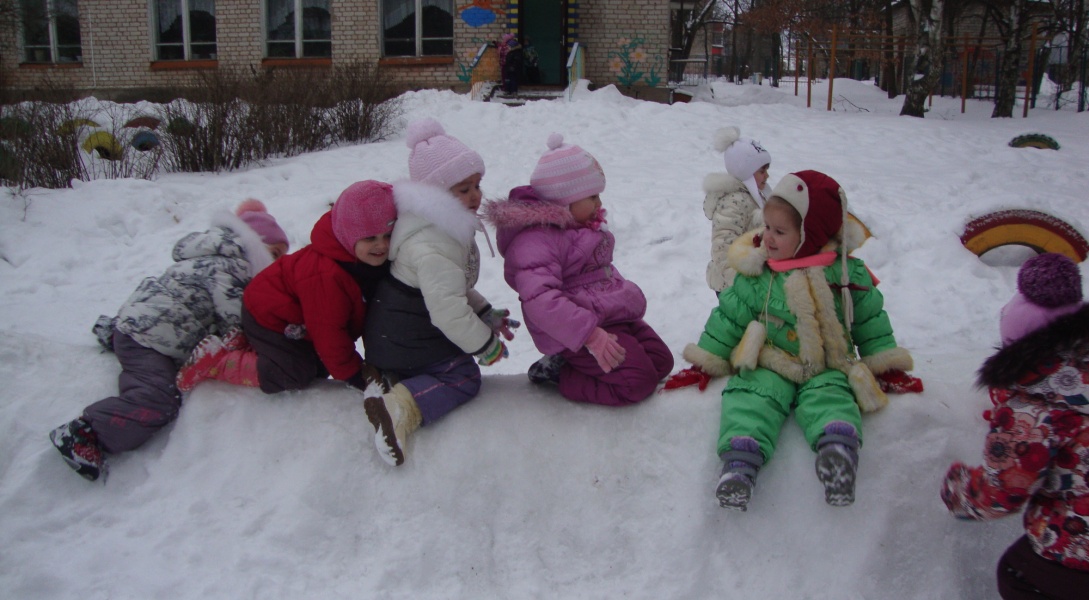 Цель проекта  :
формирование у детей представлений о том, что  здоровье – главная ценность человеческой жизни, формирование у дошкольников основ здорового образа жизни.
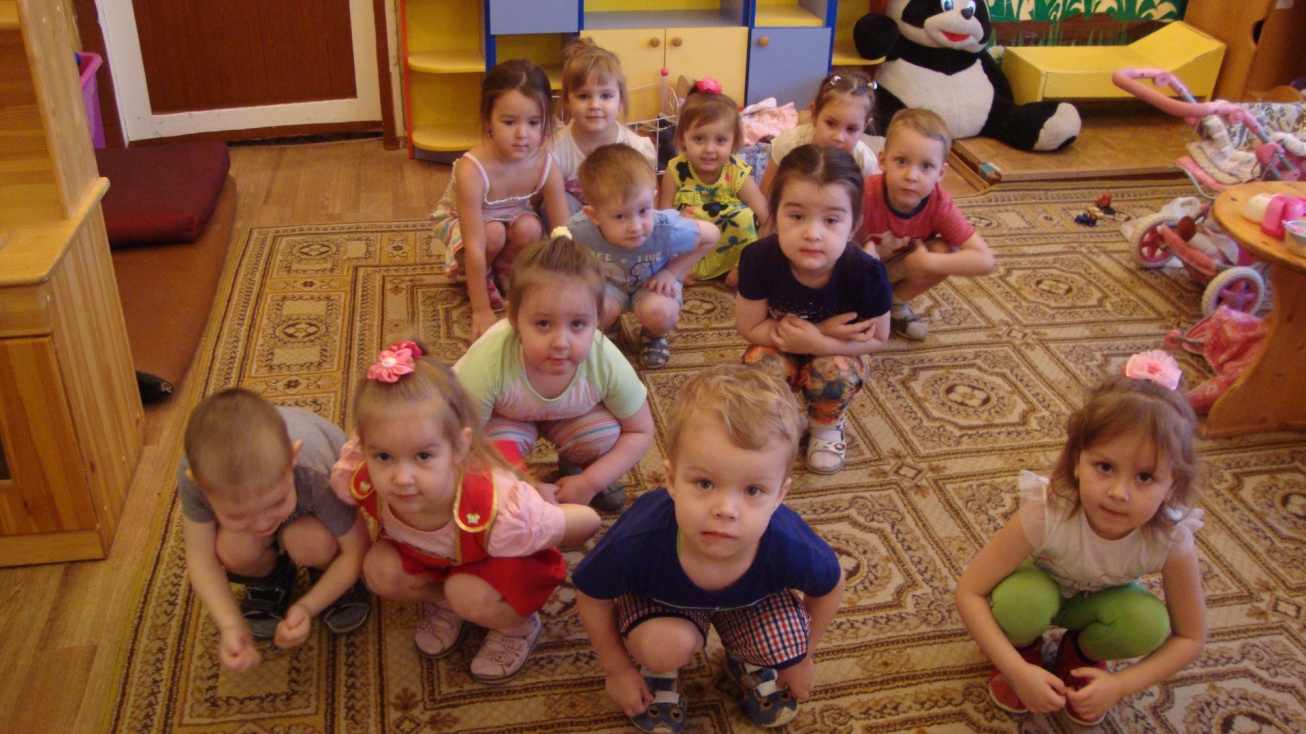 Задачи проекта :
расширить и закрепить знания детей о спорте, его видах, о здоровом образе жизни, расширить представления о том, что полезно и вредно для здоровья, расширить знания об отдыхе и спорте, воспитать любовь к физкультуре и спорту у детей, внушить необходимость занятий спортом для дальнейшей жизни, воспитать созидательное отношение к своему здоровью - создавать условия, способствующие сохранению и укреплению здоровья дошкольников; повышать интерес родителей, путем привлечения к участию в оздоровительных мероприятиях  вместе с детьми, обеспечение единства воспитательных, развивающих и обучающих целей и задач семьи и детского сада.
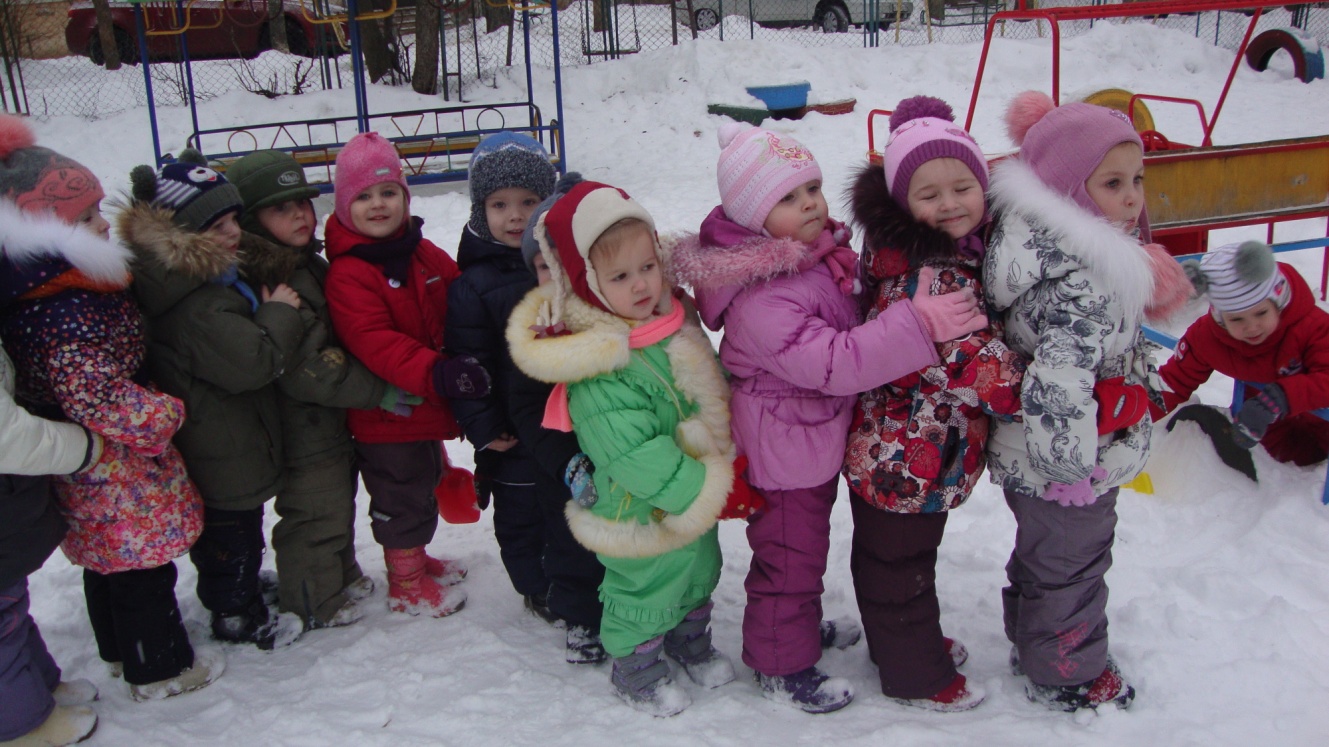 Проблема
  Недостаточная осведомленность родителей о важности физического воспитания. Негативная статистика по образу жизни в семье (снижение физической активности, несбалансированное питание, несоблюдение режима дня). Сохранение и укрепление здоровья подрастающего поколения превращается сейчас в первоочередную социальную проблему.
Мы, взрослые, хотим, чтобы наши дети хорошо учились, становились сильнее, входили в будущую жизнь не только знающими людьми, но и людьми здоровыми.
Проблемы детского здоровья нуждаются в новых подходах, партнерских отношений работников ДОУ и родителей. Ведь здоровье – это бесценный дар.
Ожидаемый результат:
повышение интереса детей к физическим упражнениям и спорту;
повышение интереса родителей к здоровому образу жизни;
создание единого образовательного пространства на основе доверительных отношений сотрудников ДОУ с родителями;
Снижение заболеваемости воспитанников.
Ожидаемые результаты станут реальностью, если все участники проекта будут одинаково относиться к проблеме «человек – образ жизни – образование - здоровье».
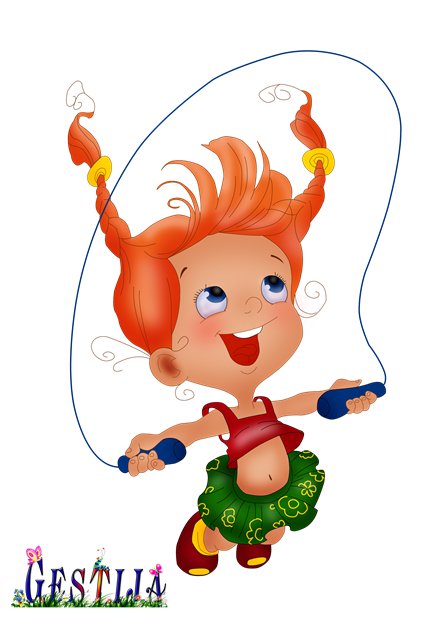 Сроки реализации  и место реализации  проекта
Срок реализации:01.02.2015 г. –  30.02.2015 г.(1 месяц –февраль)
Место реализации :
*Групповая комната
*Семья
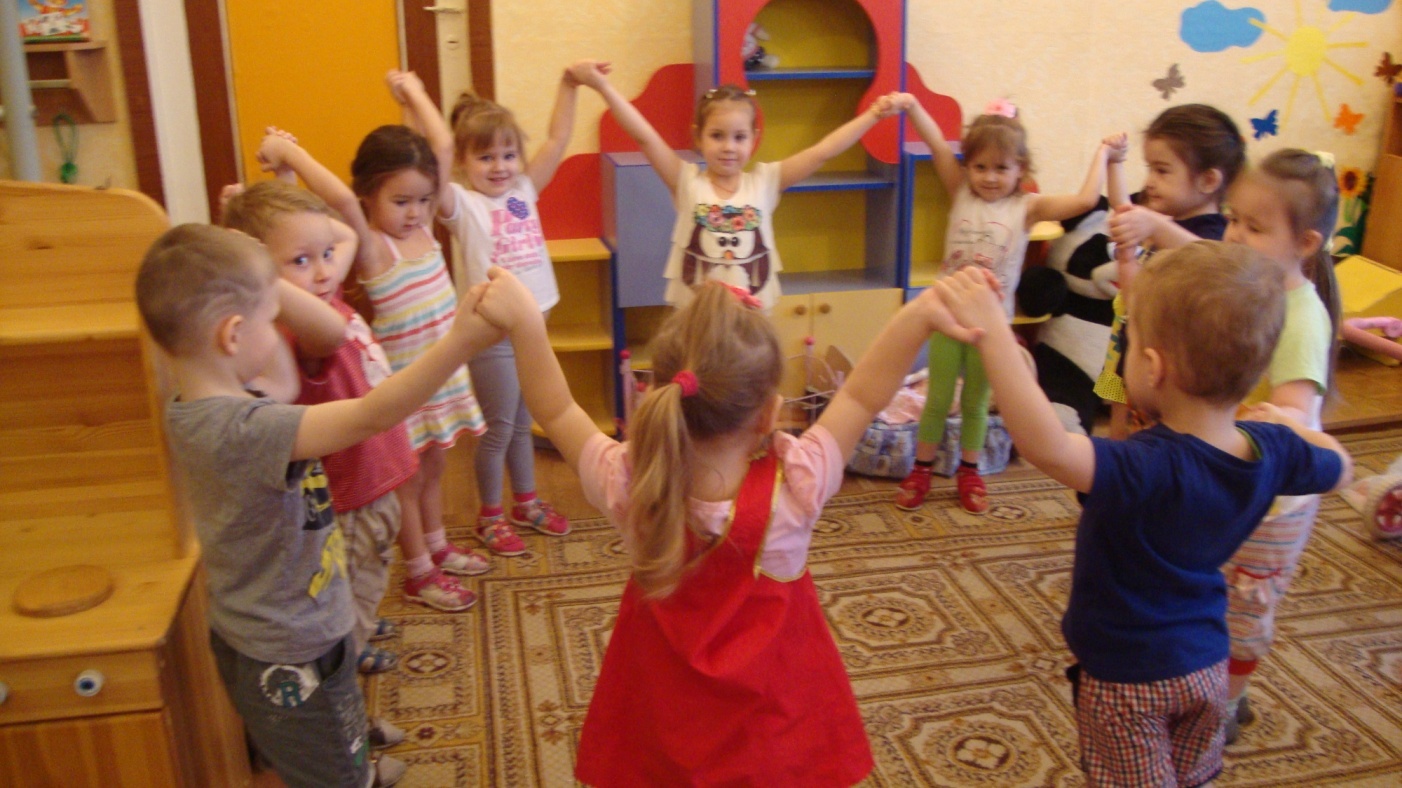 Пути реализации проекта:
тематические занятия, в том числе и физкультурные,  
мониторинговые процедуры (анкетирование родителей, ); 
беседы;
подвижные игры,
консультации для родителей;
выставка детского творчества.
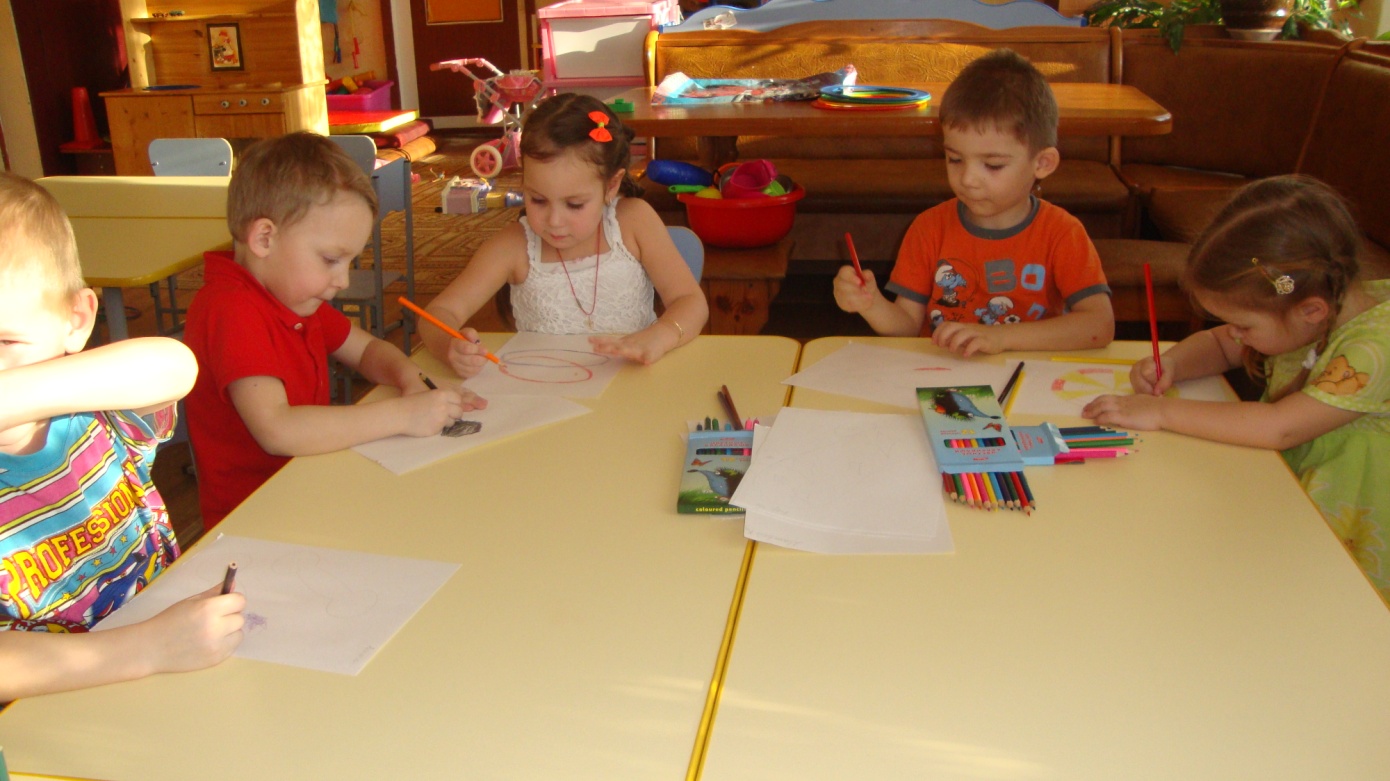 Подготовительный этап: 
До начала реализации проекта были проведены следующие мероприятия:
поисковая работа по набору иллюстраций о спорте;
подбор художественной литературы;
беседы с детьми о спорте;
подготовка наглядного материала;
подбор игр;
подборка мультфильмов;
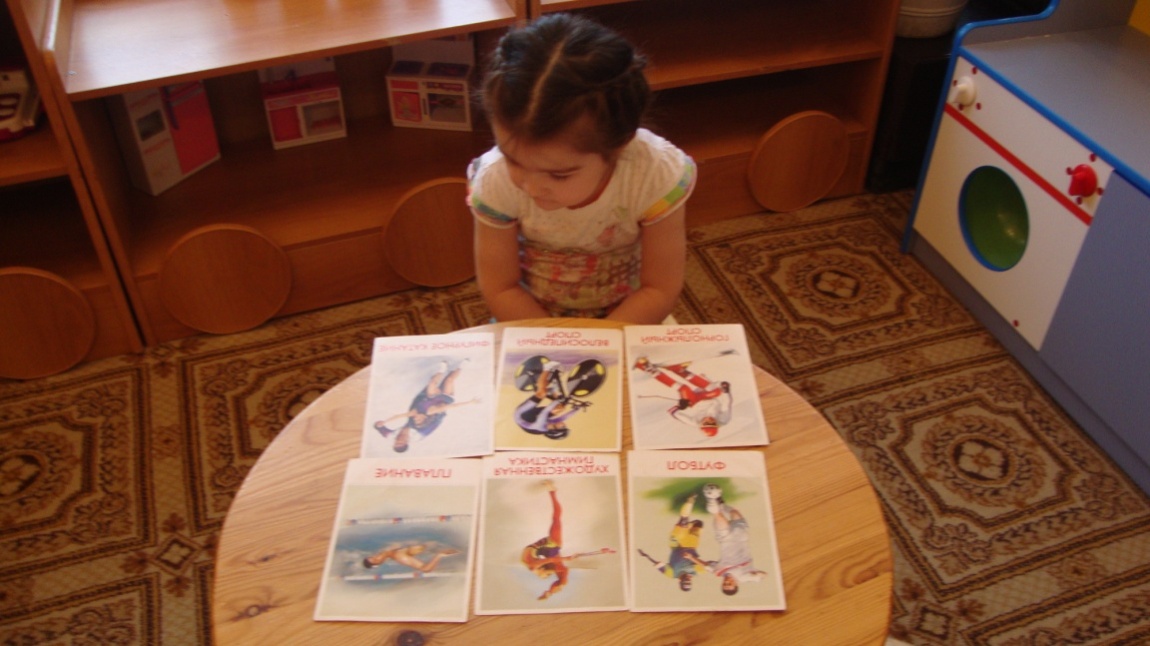 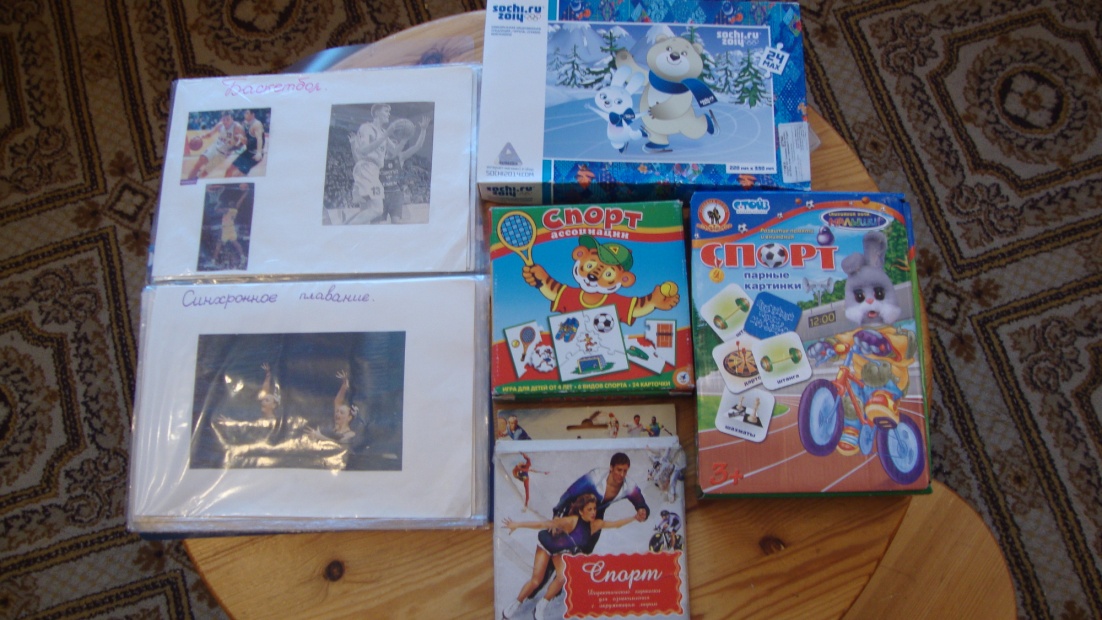 Организационный этап
Познавательное развитие:  дидактические игры «Виды спорта», «Узнай вид спорта», «Спортивный инвентарь», «Спорт зимой и летом».
Речевое развитие:
Беседа «Что такое спорт?  », « Беседа о здоровье».
Обогащение словаря спортивными терминами.
Физическое развитие:
Проведение дыхательной гимнастики, самомассажа.
Проведение гимнастики после сна.
Проведение подвижных игр на прогулке.
Проведение утренней гимнастики.
Художественное творчество рисование «Мой любимый вид спорта»,   « Медали для победителей», лепка  
Работа с родителями
Анкетирование;
Консультации для родителей: «Как выбрать вид спорта?», «Физическое развитие ребенка: с чего начать?»,  
Создание фотовыставки «Я и спорт»
Подвижные игры в группе и на улице
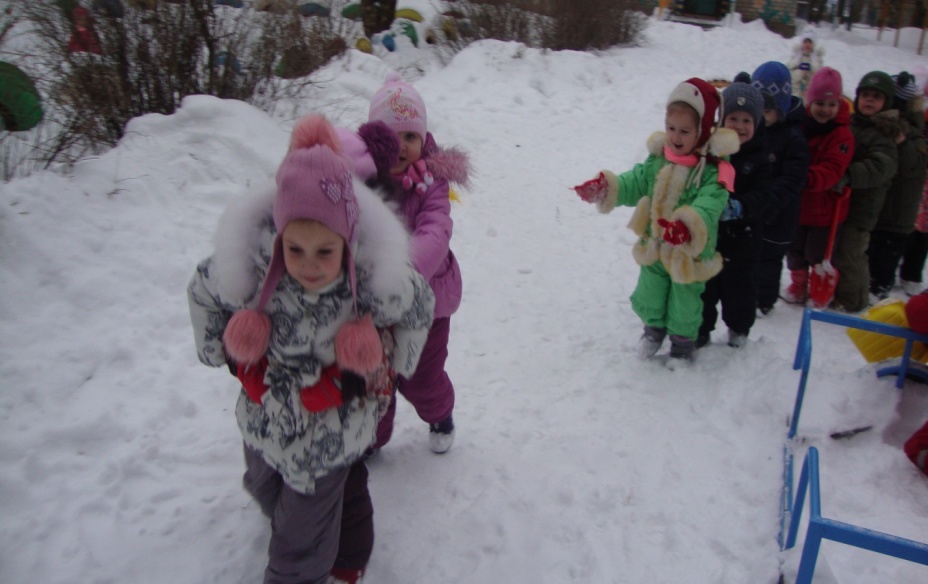 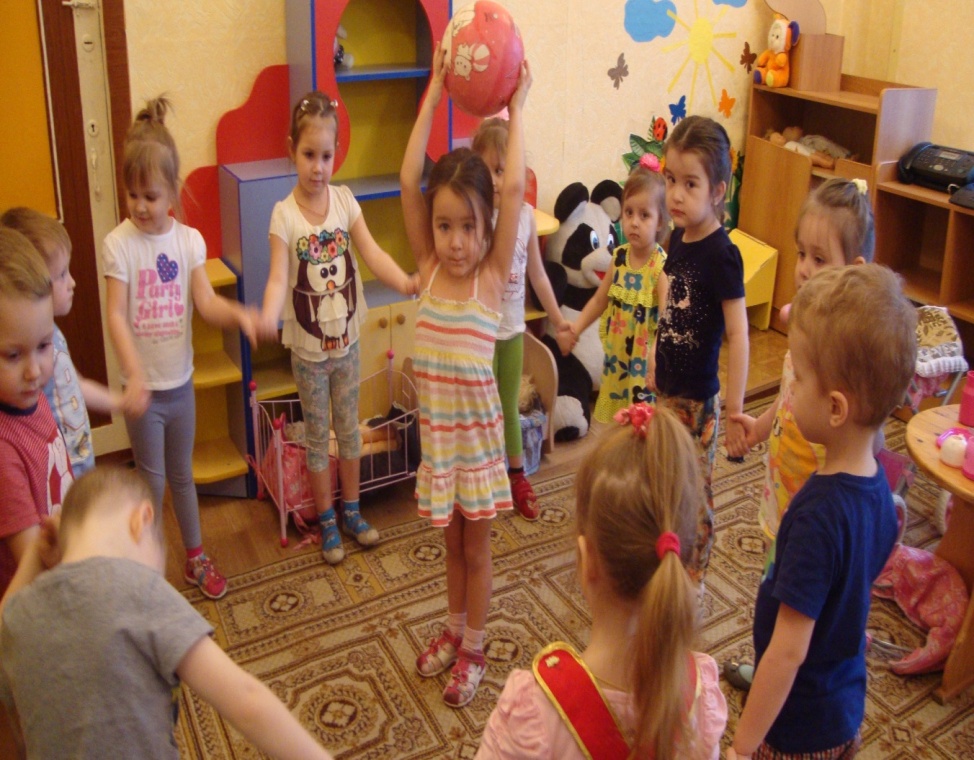 Дыхательная гимнастика
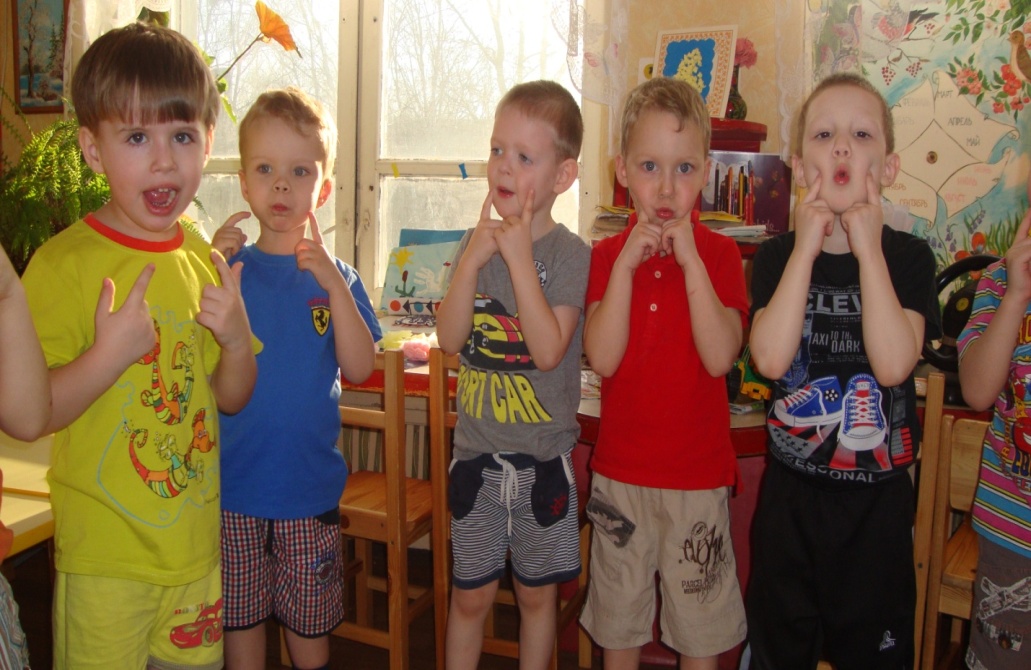 Самомассаж
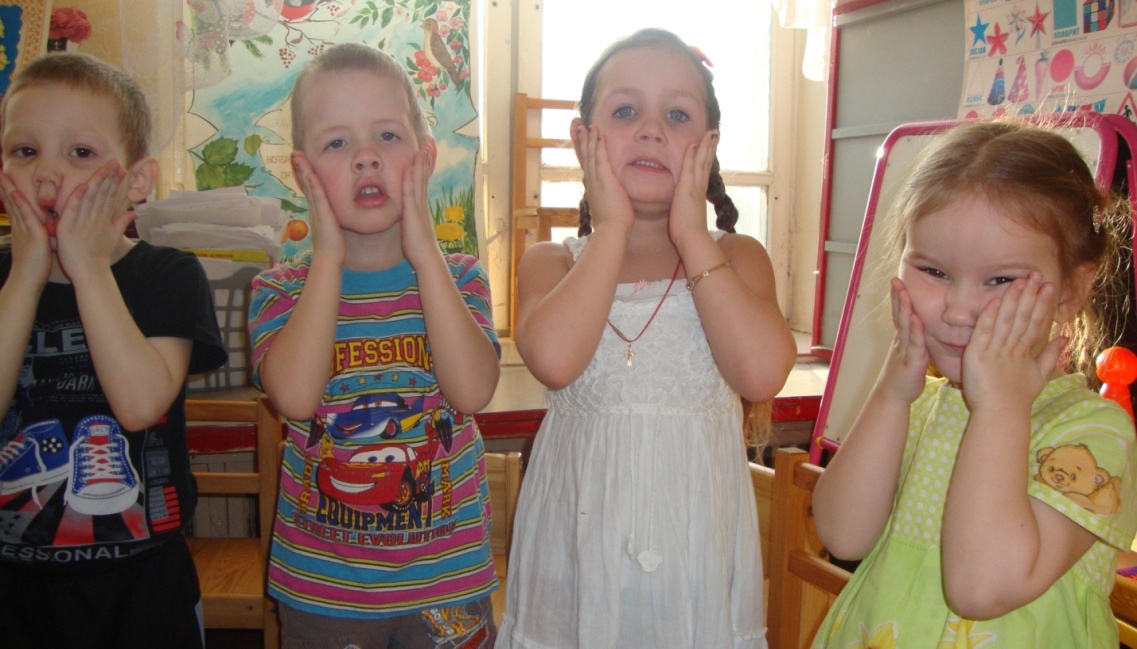 Проведение гимнастики после сна.
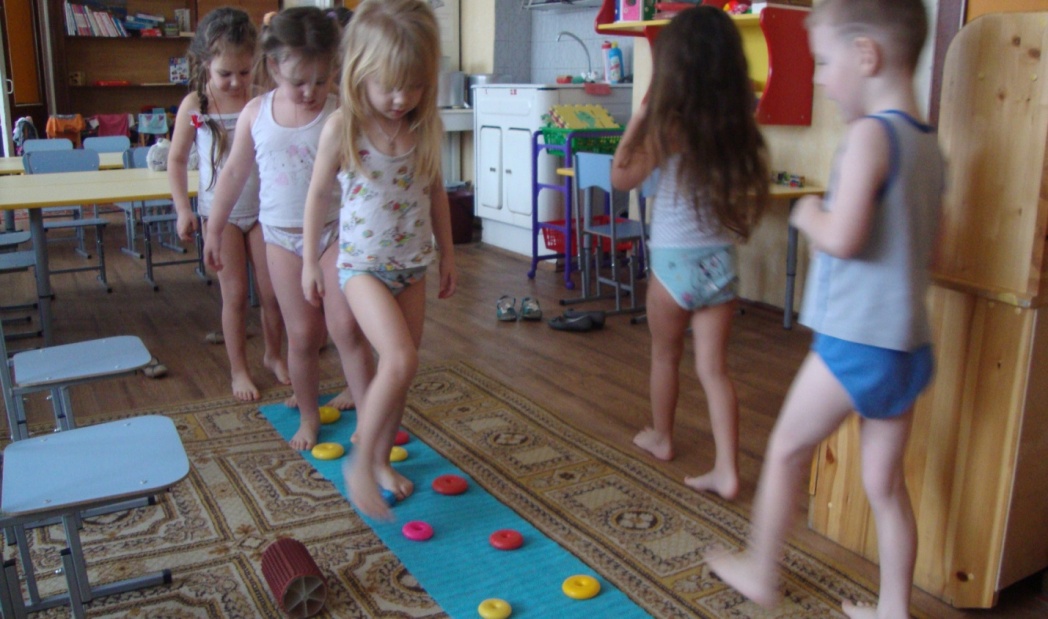 Проведение утренней гимнастики.
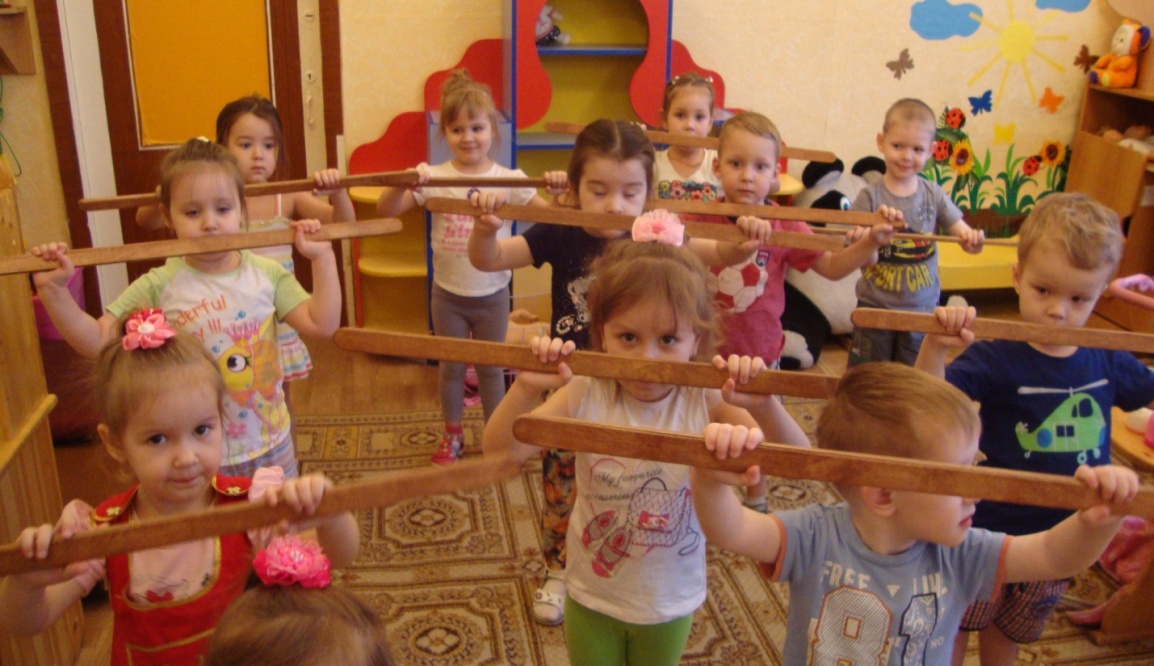 Художественное творчество рисование 
                   «Мой любимый вид спорта»
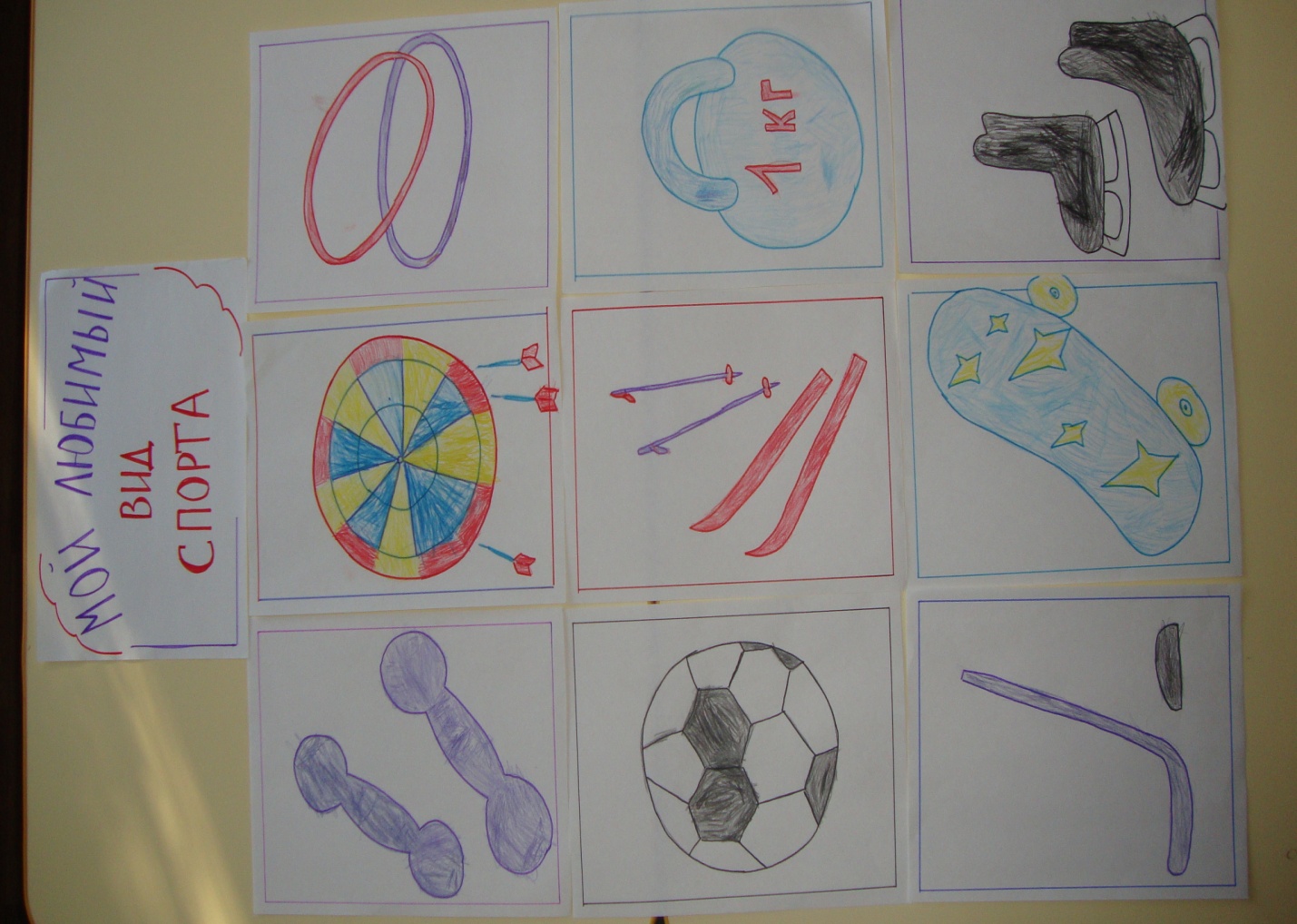 « Медали для победителей», лепка
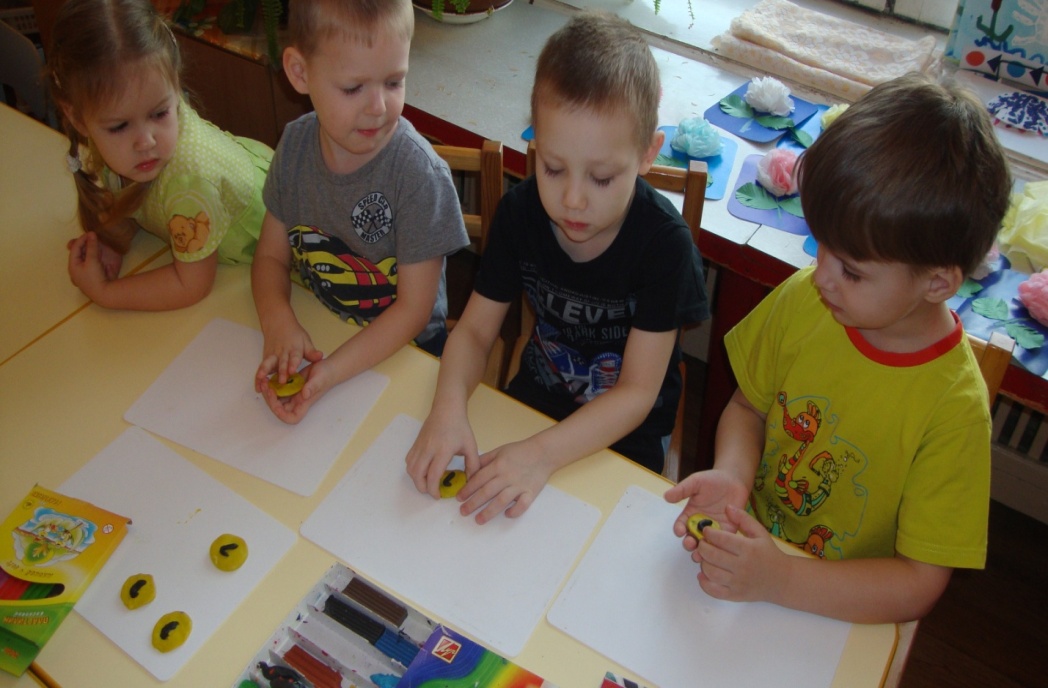 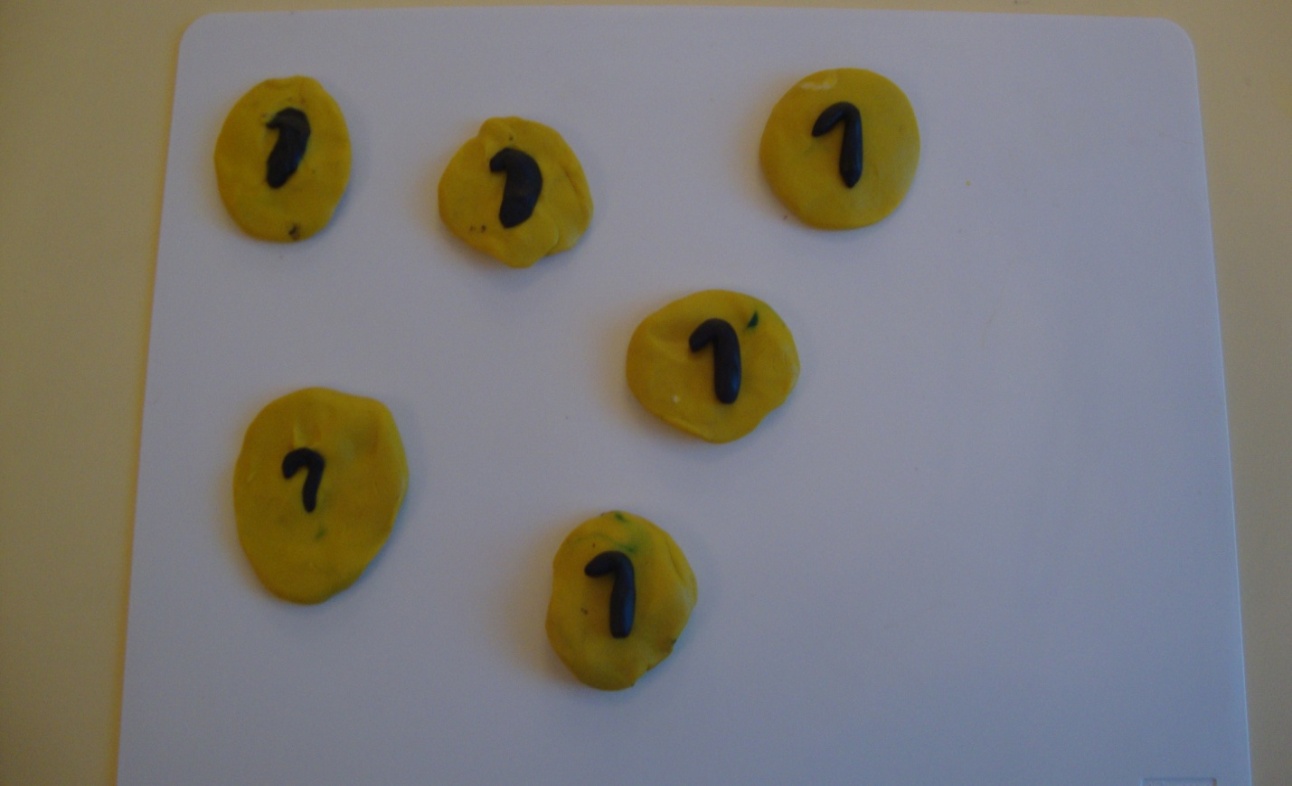 Продукт проектной деятельности:
Анкета для родителей;
Фотовыставка «Спорт и я»
Выставка детских рисунков «Мой любимый вид спорта»,
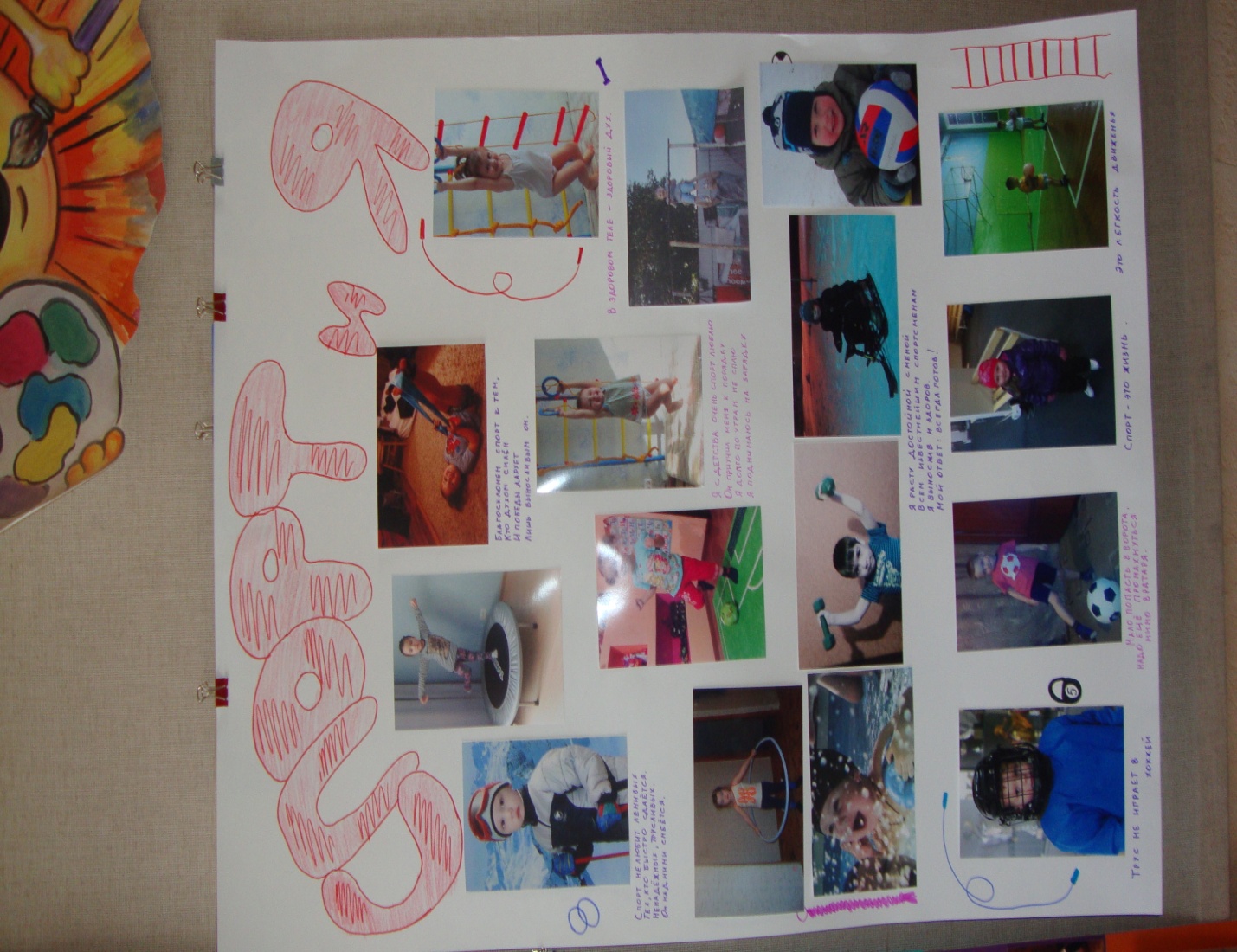 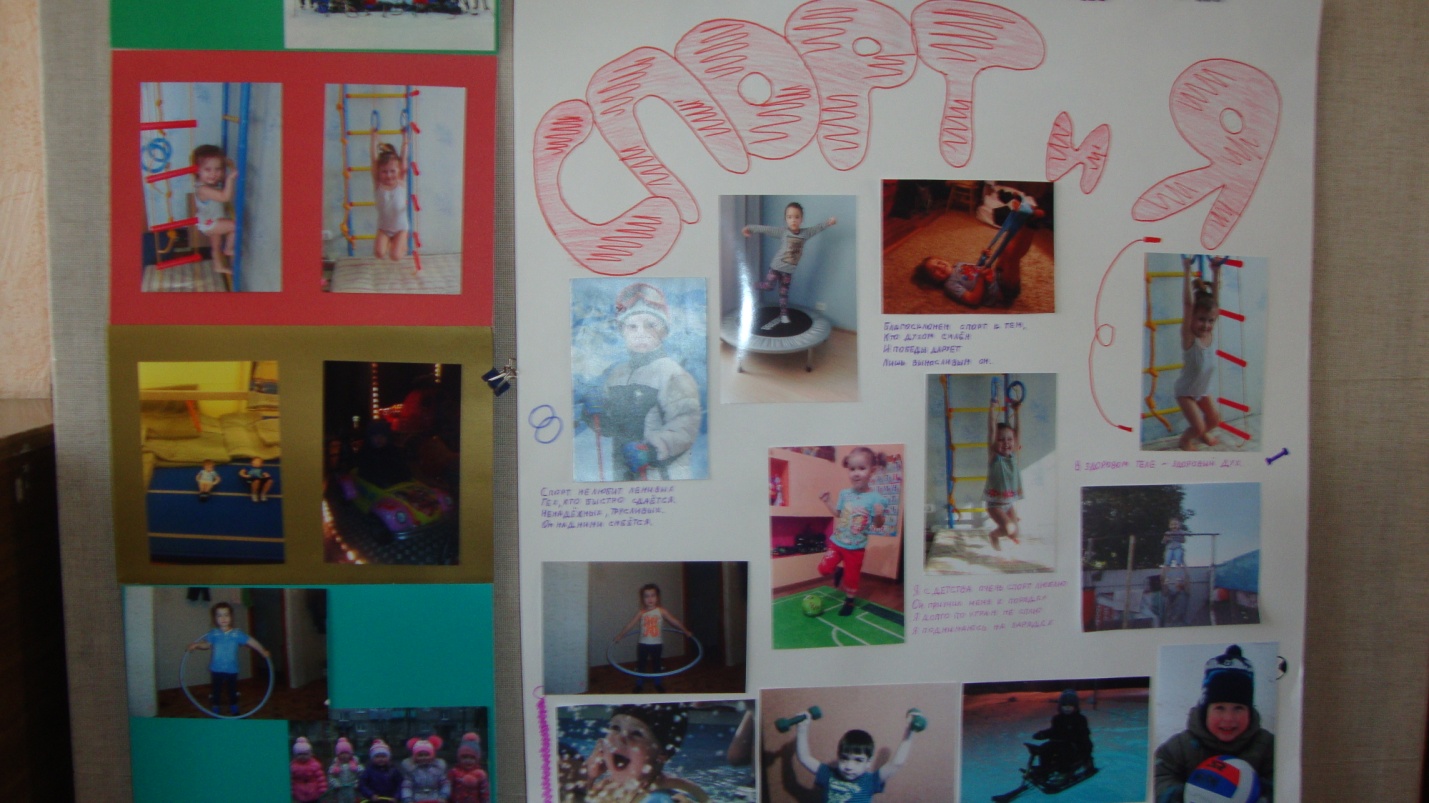 Вывод:
Вследствие реализации проекта у  детей выработалась устойчивая мотивация к систематическим занятиям физической культурой и спортом. Они ориентированы на здоровый образ жизни, имеют прочные знания о средствах укрепления здоровья, о потребностях и возможностях организма. Участие родителей в совместной деятельности наполнило ее новым содержанием, позволило использовать личный пример взрослых в физическом воспитании дошкольников, изучить положительный опыт семейного воспитания и пропагандировать его среди других родителей.   Повысилась активная родительская позиция в потребности дошкольников в движении на свежем воздухе, обеспечивающей здоровую жизнедеятельность ребенка.